TotalView Debugger
Josip Jakić 
Scientific Computing Laboratory
Institute of Physics Belgrade 
josipjakic@ipb.ac.rs
The HP-SEE initiative is co-funded by the European Commission under the FP7 Research Infrastructures contract no. 261499
Agenda
Introduction
Getting started with TotalView
Primary windows
Basic functions
Further functions
Debugging parallel programs
Topics not covered
References and more information
Tuning and Optimization of HPC Application –  Institute of Physics Belgrade, Friday 01 June 2012		                     2
Introduction
TotalView is a sophisticated software debugger product from Rogue Wave Software, Inc.
Used for debugging and analyzing both serial and parallel programs
Designed for use with complex, multi-process and/or multi-threaded applications
Supported on most HPC platforms
Provides both a GUI and command line interface
Includes memory debugging features
Supports the usual HPC application languages:
C/C++
Fortran77/90
Assembler
Tuning and Optimization of HPC Application –  Institute of Physics Belgrade, Friday 01 June 2012		                     3
Getting started with TotalView (1/2)
-g  flag enables generation of symbolic debug information for most compilers
Programs compiled without the -g option are allowed to be debugged, however, only the assembler code can be viewed
Programs should be compiled without optimization flags
Parallel programs may require additional compiler flags
A variety of ways to start the program
totalview (invokes New Program dialog box)
totalview filename
totalview filename corefile
totalview filename -a args
totalview filename -remote hostname       [:portnumber]
Tuning and Optimization of HPC Application –  Institute of Physics Belgrade, Friday 01 June 2012		                     4
Getting started with TotalView (2/2)
New Program dialog box









Numerous options for various means of selecting a program
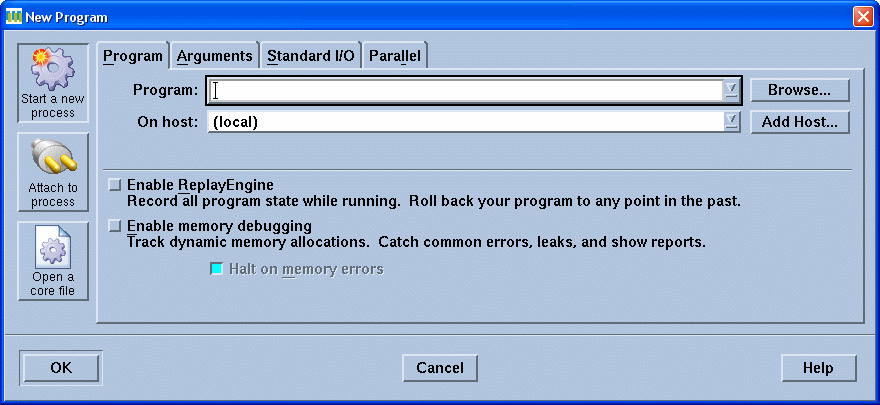 Tuning and Optimization of HPC Application –  Institute of Physics Belgrade, Friday 01 June 2012		                     5
Primary Windows (1/7)
Root Window







Appears when the TotalView GUI is started
Overview of all processes and threads, showing assigned ID, MPI rank, host, status and brief description/name for each
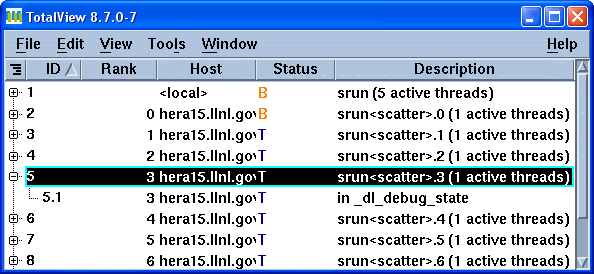 Tuning and Optimization of HPC Application –  Institute of Physics Belgrade, Friday 01 June 2012		                     6
Primary Windows (2/7)
Root Window
Process and Thread State Codes
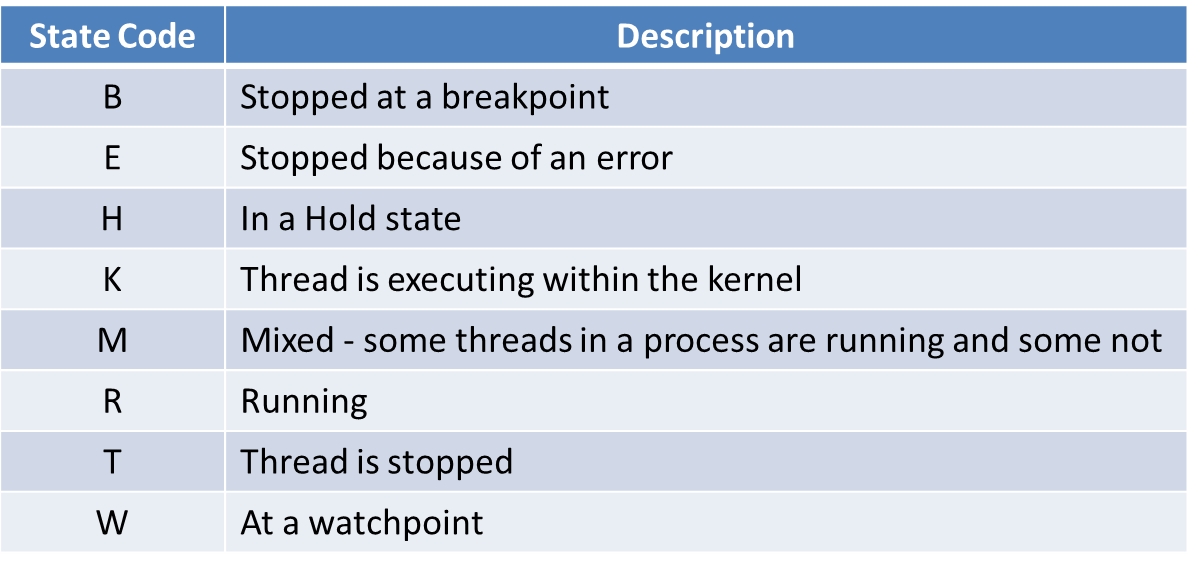 Tuning and Optimization of HPC Application –  Institute of Physics Belgrade, Friday 01 June 2012		                     7
Primary Windows (3/7)
Process Window
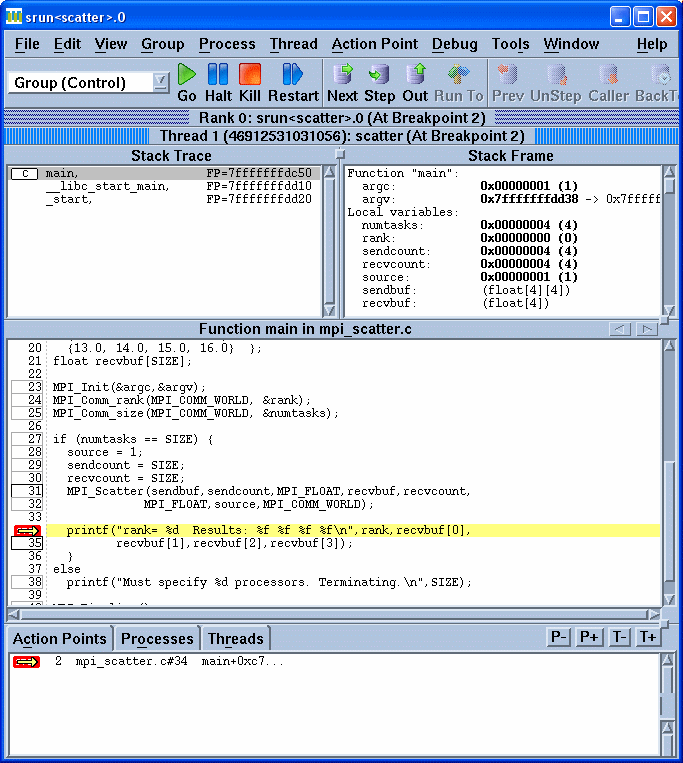 Tuning and Optimization of HPC Application –  Institute of Physics Belgrade, Friday 01 June 2012		                     8
Primary Windows (4/7)
Process Window
For multi-process/multi-threaded programs, every process and every thread may have its own Process Window if desired
Comprised of:
Pull-down menus
Execution control buttons
Navigation control buttons
Process and thread status bars
4 "Panes"
Tuning and Optimization of HPC Application –  Institute of Physics Belgrade, Friday 01 June 2012		                     9
Primary Windows (5/7)
Process Window
Stack Trace Pane
Shows the call stack of routines the current executable is running
Stack Frame Pane
Displays the local variables, registers and function parameters for the selected executable.
Source Pane
Displays source for the currently selected program or function with program counter, line numbers and any associated action points
Tuning and Optimization of HPC Application –  Institute of Physics Belgrade, Friday 01 June 2012	                                        10
Primary Windows (6/7)
Process Window
Action Points, Processes, Threads Pane
A multi-function pane. By default, it shows any action points that have been set
May also select Processes to show attached processes or Threads to show associated threads
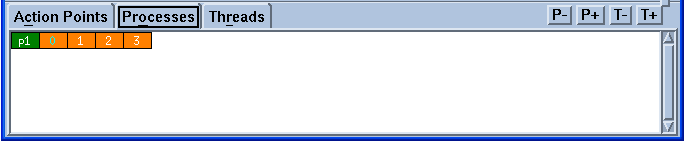 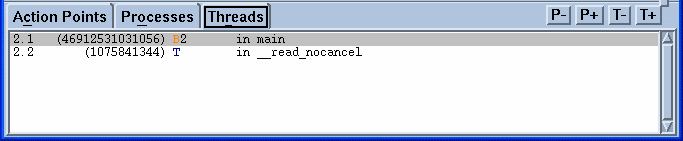 Tuning and Optimization of HPC Application –  Institute of Physics Belgrade, Friday 01 June 2012	                                        11
Primary Windows (7/7)
Variable Window







Displays detailed information about selected program variables
 Permits editing, diving, filtering and sorting of variable data
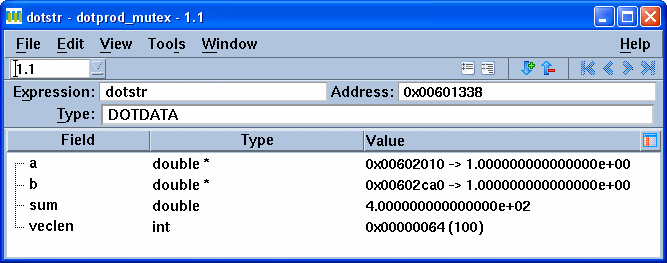 Tuning and Optimization of HPC Application –  Institute of Physics Belgrade, Friday 01 June 2012	                                        12
Basic Functions (1/4)
Viewing Source Code
Source, Assembler or Both
To toggle between the different display modes:
Process Window  >  View Menu  >  Source As
Displaying Function / File Source Code
Finding and displaying the source code:
Process Window  >  View Menu  >  Lookup Function
Setting a Breakpoint
Most basic of TotalView’s action points used to control a program’s execution
Halts execution at a desired line before executing the line
˝Boxed˝ lines are eligible for breakpoints
Tuning and Optimization of HPC Application –  Institute of Physics Belgrade, Friday 01 June 2012	                                        13
Basic Functions (2/4)
Controlling the execution of a program within TotalView involves two decisions:
Selecting the appropriate command
Deciding upon the scope of the chosen command
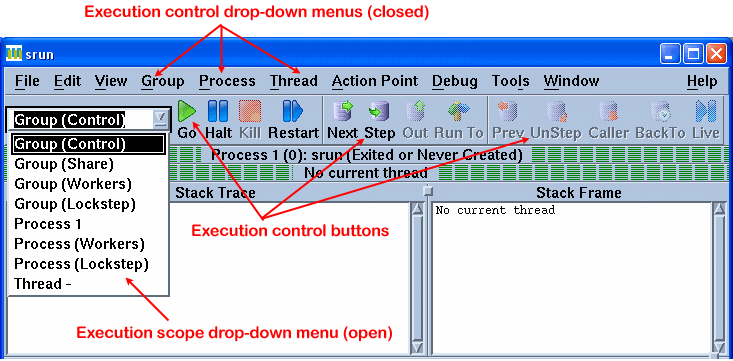 Tuning and Optimization of HPC Application –  Institute of Physics Belgrade, Friday 01 June 2012	                                        14
Basic Functions (3/4)
Group, Process, Thread Command Scopes
For serial programs, execution scope is not an issue because there is only one execution stream
For parallel programs, execution scope is critical - you need to know which processes and/or threads your execution command will effect
Viewing and Modifying Data
TotalView allows you to view variables, registers, areas of memory and machine instructions
Leaving a Variable Window open allows you to perform runtime monitoring of variables (updated each time program is stopped)
You can edit variables from within the Variable Window
The modified variable has effect when the program resumes execution
Tuning and Optimization of HPC Application –  Institute of Physics Belgrade, Friday 01 June 2012	                                        15
Basic Functions (4/4)
Arrays
For array data, TotalView provides several additional features:
Displaying array slices
Data filtering
Data Sorting
Array statistics
Array Viewer
To view a multi-dimensional array in "spreadsheet" format:
Variable Window  >  Tools Menu  >  Array Viewer
Tuning and Optimization of HPC Application –  Institute of Physics Belgrade, Friday 01 June 2012	                                        16
Further Functions(1/5)
Viewing a Core File
TotalView can be used to examine the core file from a crashed job and examining the state (variables, stack, etc.) of the program when it crashed
Check your shell's limit settings, use either the limit (csh/tcsh) or ulimit -a (sh/ksh/bash) command and override if neccessary 
Code fragments
Code fragments can include a mixture of:C, Fortran or Assembler language 
TotalView built-in variables ($tid, $pid, $systid ... )
TotalView built-in statements ($stop, $hold, $stopall ...)
Code fragments can be entered by two methods:
Evaluate Window
Evaluation Point
Tuning and Optimization of HPC Application –  Institute of Physics Belgrade, Friday 01 June 2012	                                        17
Further Functions(2/5)
TotalView supports four different types of action points:
Breakpoint 
Process Barrier Point 
Evaluation Point 
causes a code fragment to execute when reached
Watchpoint
Monitors when the value stored in memory is modified and either stop execution or evaluates
Managing action points
Deleting Action Points
 Delete All 
Disabling / Enabling Action Points
Suppress All
Saving / Loading Action Points
Tuning and Optimization of HPC Application –  Institute of Physics Belgrade, Friday 01 June 2012	                                        18
Further Functions(3/5)
Attaching / Detaching Processes
In the New Program Dialog Box, select the Attach to process button
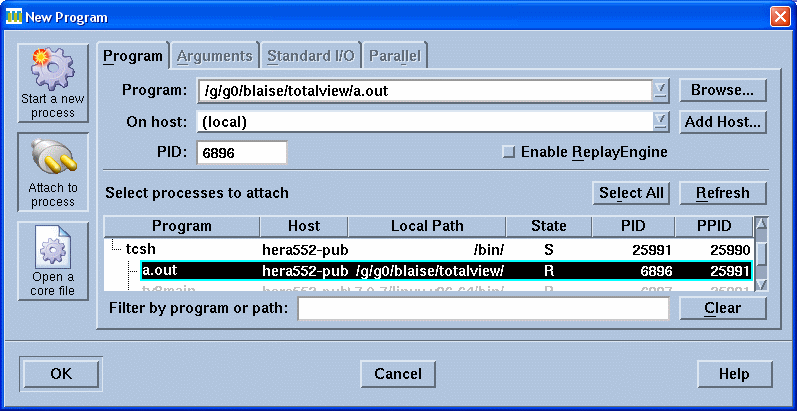 Tuning and Optimization of HPC Application –  Institute of Physics Belgrade, Friday 01 June 2012	                                        19
Further Functions(4/5)
Displaying Program's Call Graph
Process Window  >  Tools Menu  >  Call Graph
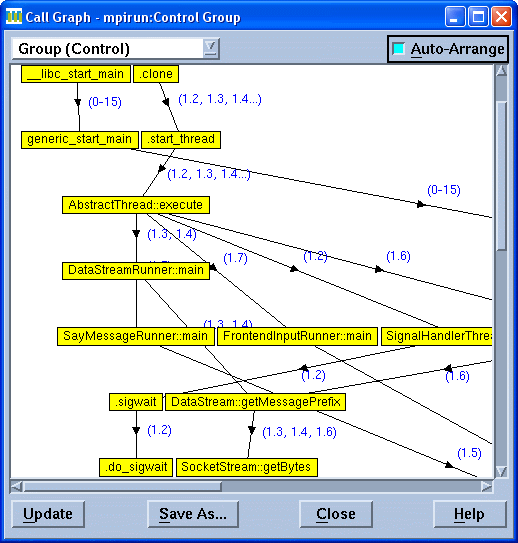 Tuning and Optimization of HPC Application –  Institute of Physics Belgrade, Friday 01 June 2012	                                        20
Further Functions(5/5)
Some other functions and settings
Setting Executable Command Arguments
Setting Source Code Search Paths
Setting stdin, stdout, and stderr
Setting Preferences
Signal Handling
Debugging Memory Problems
Visualizing Array Data
Command Line Interpreter (CLI)
Tuning and Optimization of HPC Application –  Institute of Physics Belgrade, Friday 01 June 2012	                                        21
Examples
Demonstration on topics covered so far using simple serial code
Starting TotalView
Primary windows
Basic Functions
Setting Evaluation Points
Attach to a hung process
Debugg the hung process
Tuning and Optimization of HPC Application –  Institute of Physics Belgrade, Friday 01 June 2012	                                        22
Debugging Parallel Programs (1/8)
Process/Thread Groups
Types of P/T Groups:
Control Group:
Contains all processes and threads created by the program across all processors
Share Group:
Contains all of the processes and their threads, that are running the same executable
Workers Group:
Contains all threads that are executing user code
Lockstep Group:
Includes all threads in a Share Group that are at the same PC (program counter) address
Tuning and Optimization of HPC Application –  Institute of Physics Belgrade, Friday 01 June 2012	                                        23
Debugging Parallel Programs (2/8)
Debugging Threaded Codes
Finding Thread Information
Root Window
Process Window
Selecting a Thread
Thread Navigation Buttons
Execution Control for Threaded Programs
Three Scopes of Influence
Synchronous vs. Asynchronous
Thread-specific Breakpoints
Tuning and Optimization of HPC Application –  Institute of Physics Belgrade, Friday 01 June 2012	                                        24
Debugging Parallel Programs (3/8)
Viewing and Modifying Thread Data
 Laminated Variables
In a parallel program, the same variable will usualy have multiple instances across threads and/or processes
Laminating a variable means to display all occurrences simultaneously in a Variable Window
Laminated variables can include scalars, arrays, structures and pointers
Variable Window >  View Menu  > Show Across > Thread
Tuning and Optimization of HPC Application –  Institute of Physics Belgrade, Friday 01 June 2012	                                        25
Debugging Parallel Programs (4/8)
Debugging OpenMP Codes
Thread-based
Setting the number of threads
Default: usually equal to the number of cpus on the machine
OMP_NUM_THREADS environment variable at run time
OMP_SET_NUM_THREADS routine within the source code
Code transformation
Master thread vs. Worker threads
Execution Control
You can not step into or out of a PARALLEL region
Set a breakpoint within the parallel region and allow the process to run to it
Manager Threads
Tuning and Optimization of HPC Application –  Institute of Physics Belgrade, Friday 01 June 2012	                                        26
Debugging Parallel Programs (5/8)
Debugging MPI Codes
Multi-Process
MPI manager process
Typically, MPI programs run under a "manager" process, such as poe, srun, prun, mpirun, dmpirun, etc.
Automatic process acquisition
MPI features similar to OpenMP
Selecting an MPI Process
 Process Navigation Buttons
Controlling MPI Process Execution
MPI task execution can be controlled at the individual process level, or collectively as a "group"
Starting and Stopping Processes
Holding and Releasing Processes
Tuning and Optimization of HPC Application –  Institute of Physics Belgrade, Friday 01 June 2012	                                        27
Debugging Parallel Programs (6/8)
Breakpoints and Barrier Points
Individual breakpoint and barrier point behavior can be customized via the Action Point Properties Dialog Box
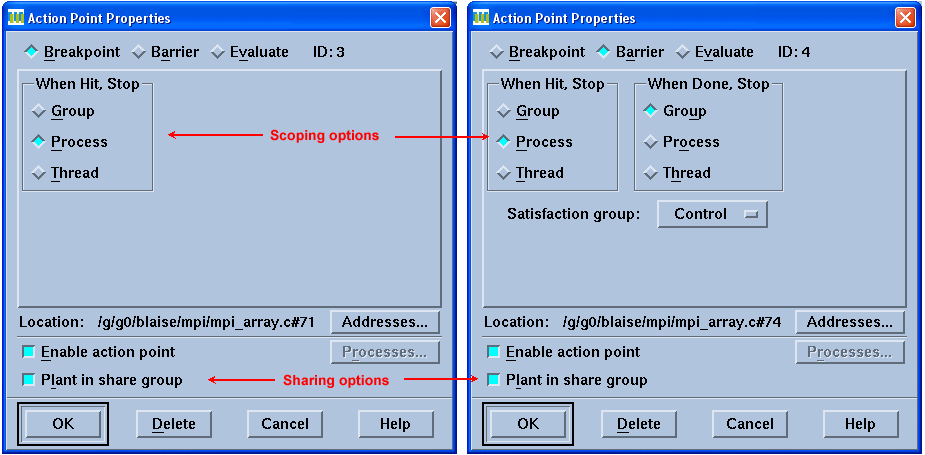 Tuning and Optimization of HPC Application –  Institute of Physics Belgrade, Friday 01 June 2012	                                        28
Debugging Parallel Programs (7/8)
Displaying Message Queue State
Process Window >  Tools Menu  >  Message Queue
The Message Queue Window
Types of Messages Displayed:
Pending receives - non-blocking and blocking.
Pending sends - non-blocking and blocking.
Unexpected messages - messages sent to this process which do not yet have a matching receive operation.
Message Queue Graph
Process Window >  Tools Menu  >  Message Queue Graph
Tuning and Optimization of HPC Application –  Institute of Physics Belgrade, Friday 01 June 2012	                                        29
Debugging Parallel Programs (8/8)
Debugging Hybrid Codes
Hybrid codes are programs that use more than one type of parallelism
Combines technics used in threaded, OpenMP and MPI debugging
Attaching to a Running Batch Job
If you have a batch job that is already running, you can start TotalView on one of the cluster's login nodes and then attach to it
Tuning and Optimization of HPC Application –  Institute of Physics Belgrade, Friday 01 June 2012	                                        30
Examples
OpenMP example
Specify number of threads
Set breakpoint inside parallel region
Display a variable's value across all threads
MPI example
Start TotalView using mpirun and executable
Set a barrier point
Display variables across processes
Tuning and Optimization of HPC Application –  Institute of Physics Belgrade, Friday 01 June 2012	                                        31
Topics not covered
CLI
Setting up remote debugging sessions
Memory debugging
Replay engine
and more...
Tuning and Optimization of HPC Application –  Institute of Physics Belgrade, Friday 01 June 2012	                                        32
References and More Information
The most useful documentation and reference material is from TotalView's vendor site:   http://www.roguewave.com/
Online tutorial: /https://computing.llnl.gov/tutorials/totalview/

	TotalView on PARADOX

Login to ui.ipb.ac.rs via ssh using –X flag
$ ssh <username>@ui.ipb.ac.rs –X
TotalView is located at the following path:
/opt/toolworks/totalview.8.9.0-2/bin/totalview
Tuning and Optimization of HPC Application –  Institute of Physics Belgrade, Friday 01 June 2012	                                        33